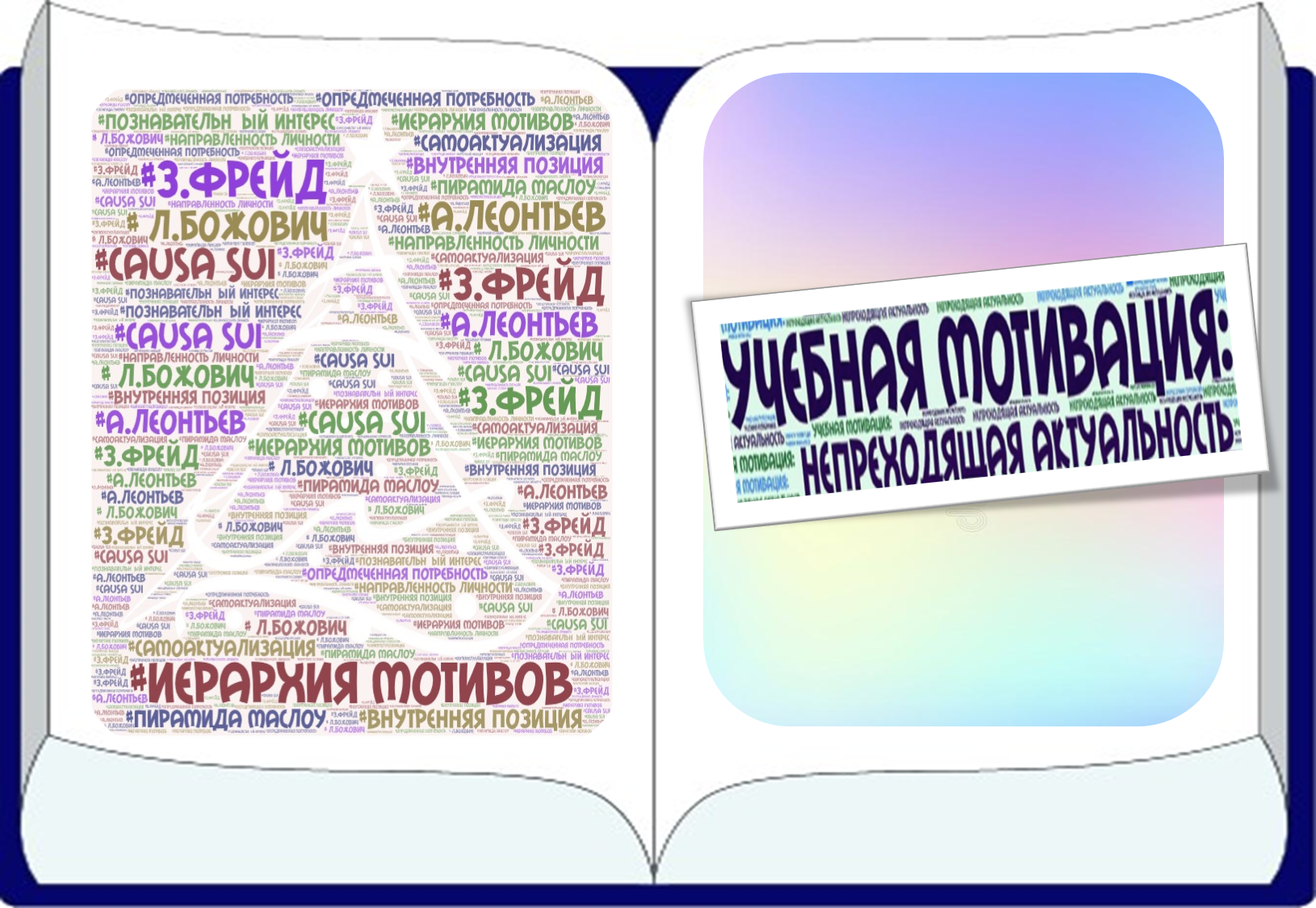 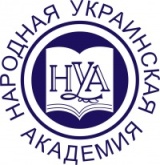 30 декабря 2020
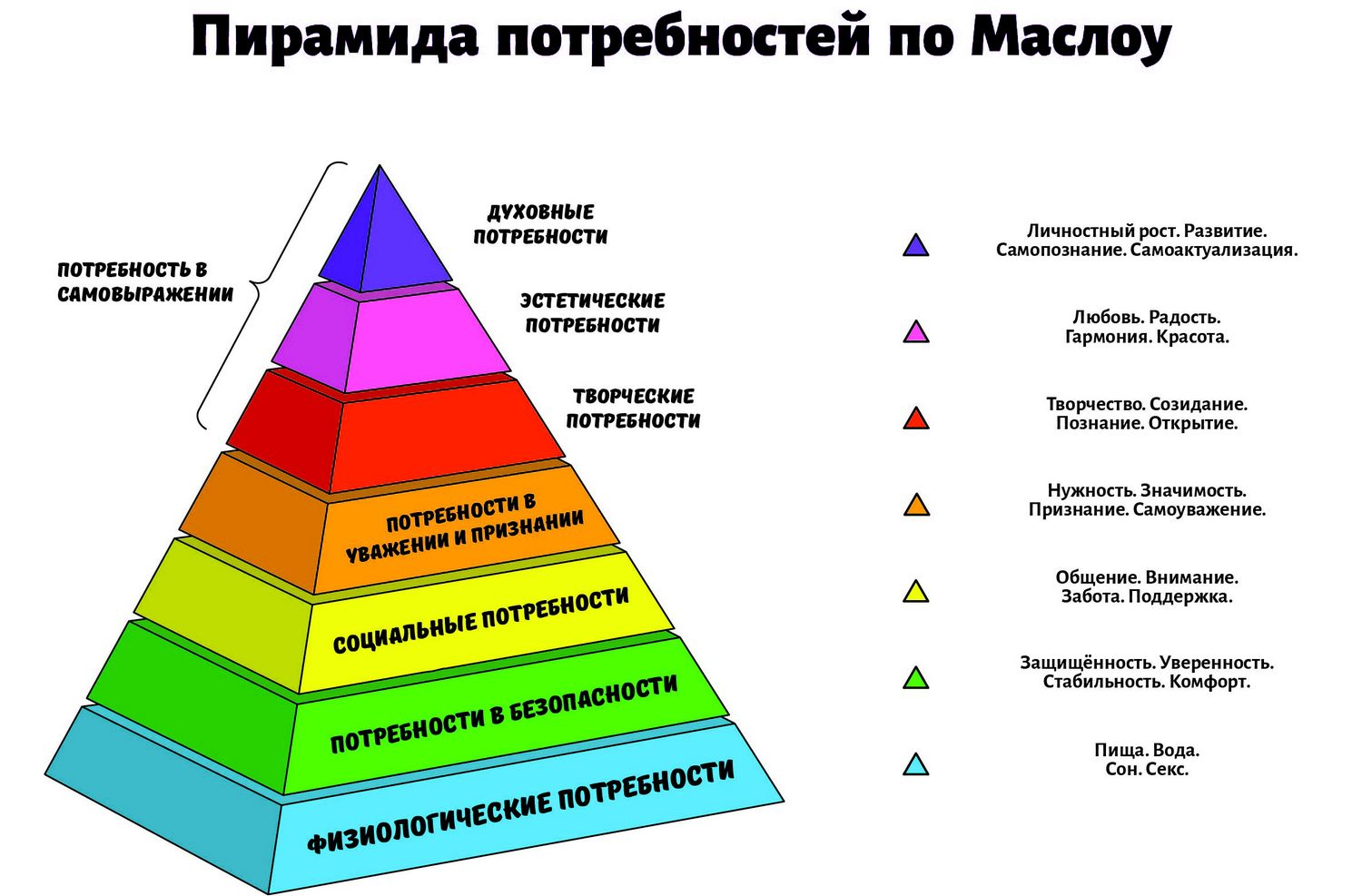 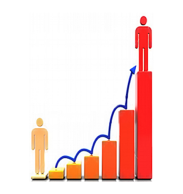 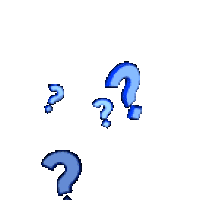 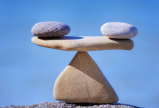 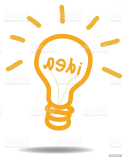 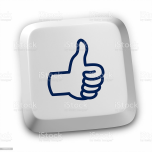 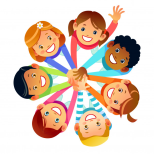 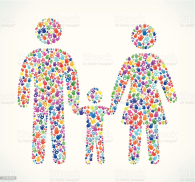 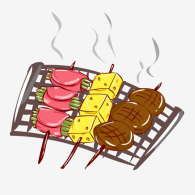 Какая потребность удовлетворяется в учении?
…К процессу обучения должна быть
 задействована мотивация хотя бы 4-го уровня, 
а именно – мотивация, базирующаяся  на потребности самоуважения, достижения успеха, престижа, одобрения…
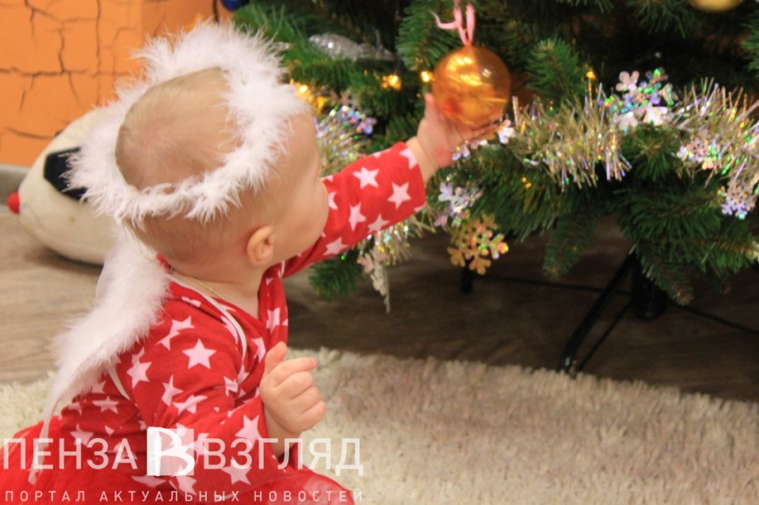 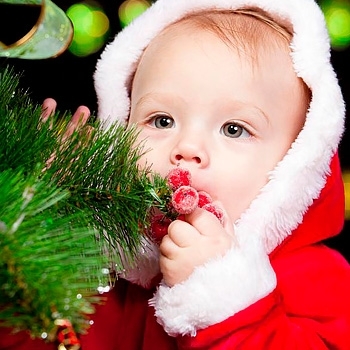 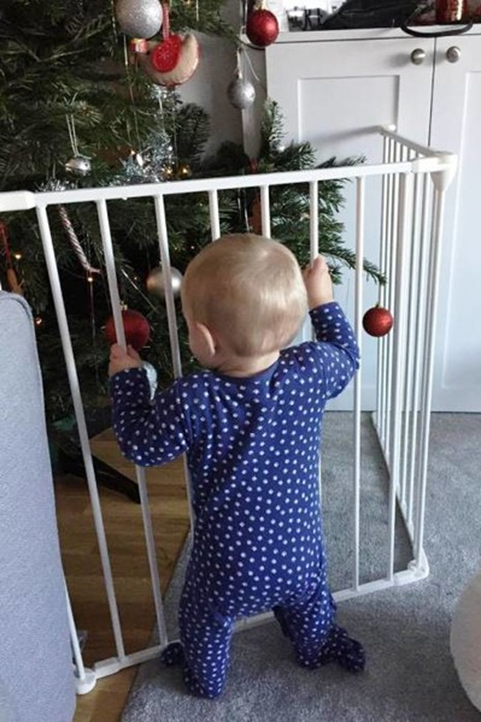 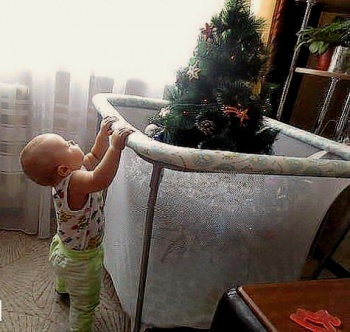 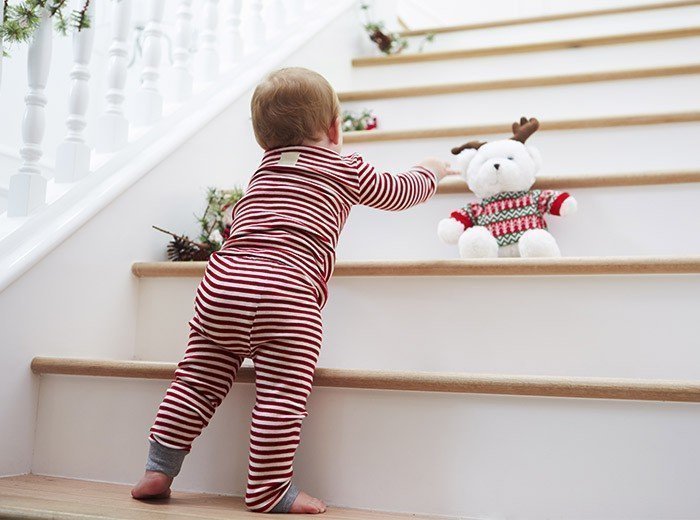 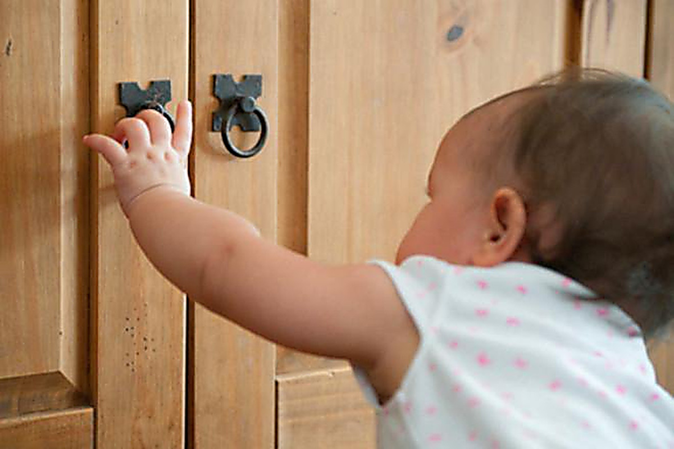 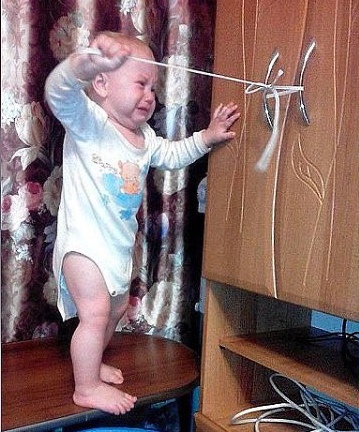 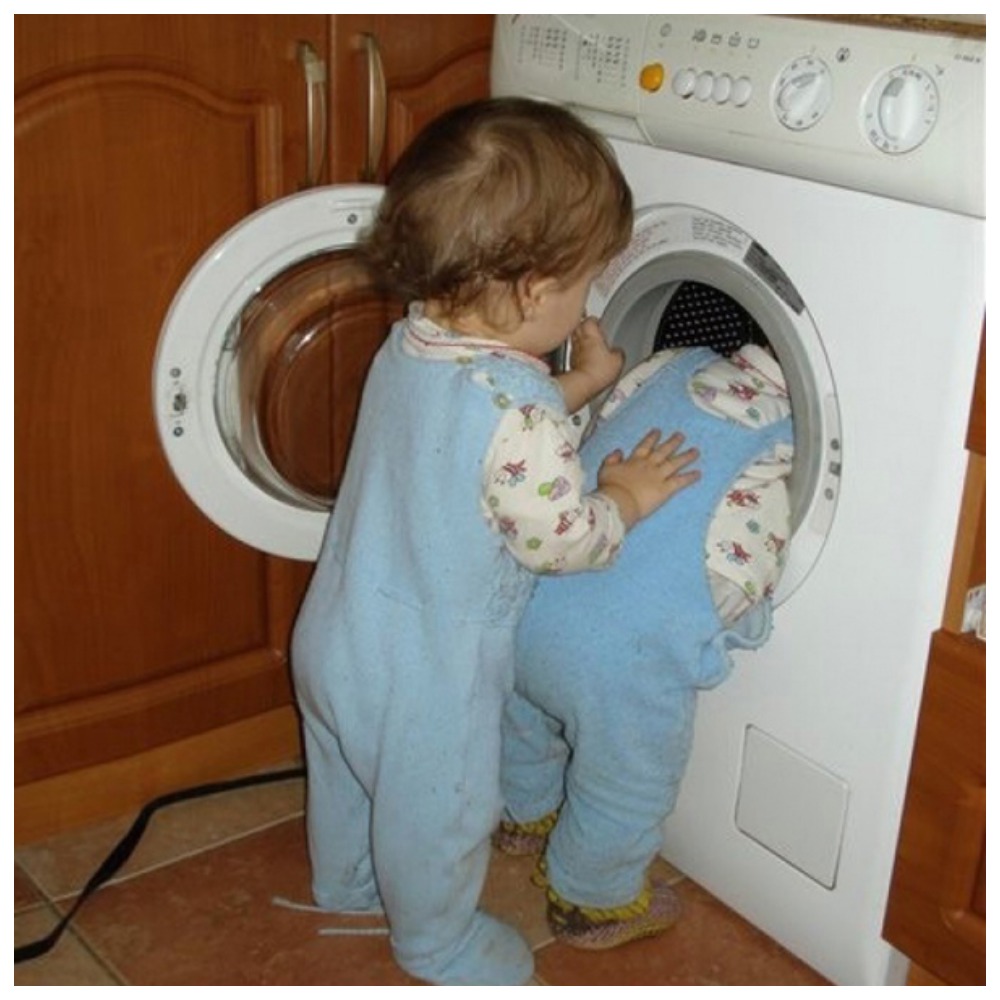 По 3. Фрейду, основной мотивационной доминантой всех жиз­ненных процессов и поступков личности является стремление к удовольствию и из­бегание неудовольствия ( наказания).
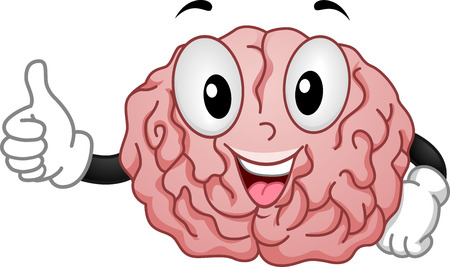 Для человеческого мозга новая информация — это отдельный источник положительных эмоций, а иногда и подлинного наслаждения.
Стремление к удовольствию от поиска новой информации – 
это causa sui познавательного интереса.
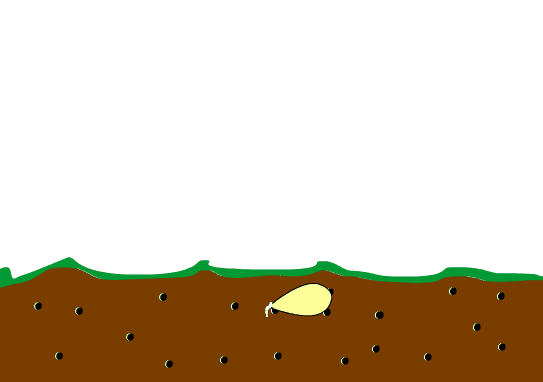 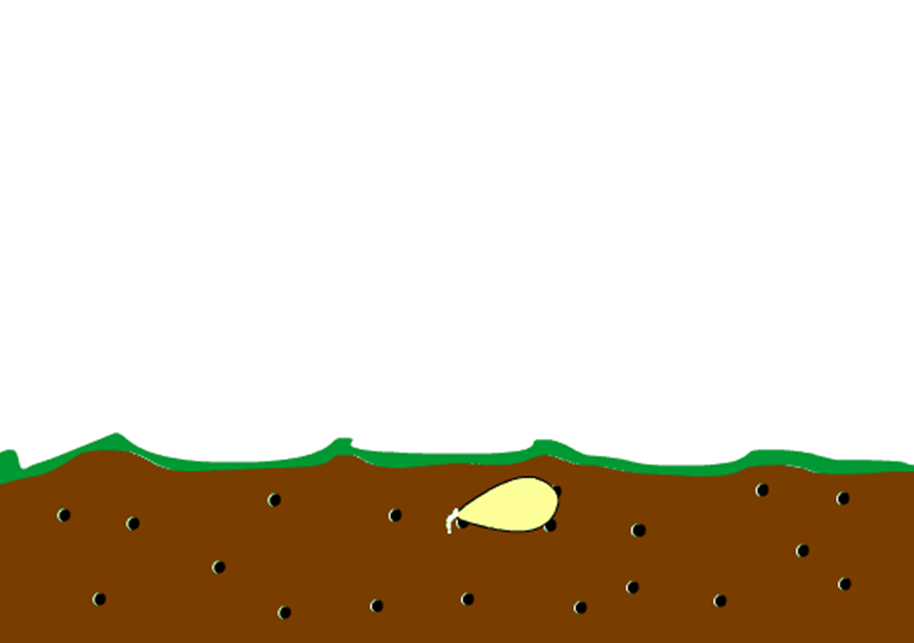 Биология разрешает,
культура корректирует
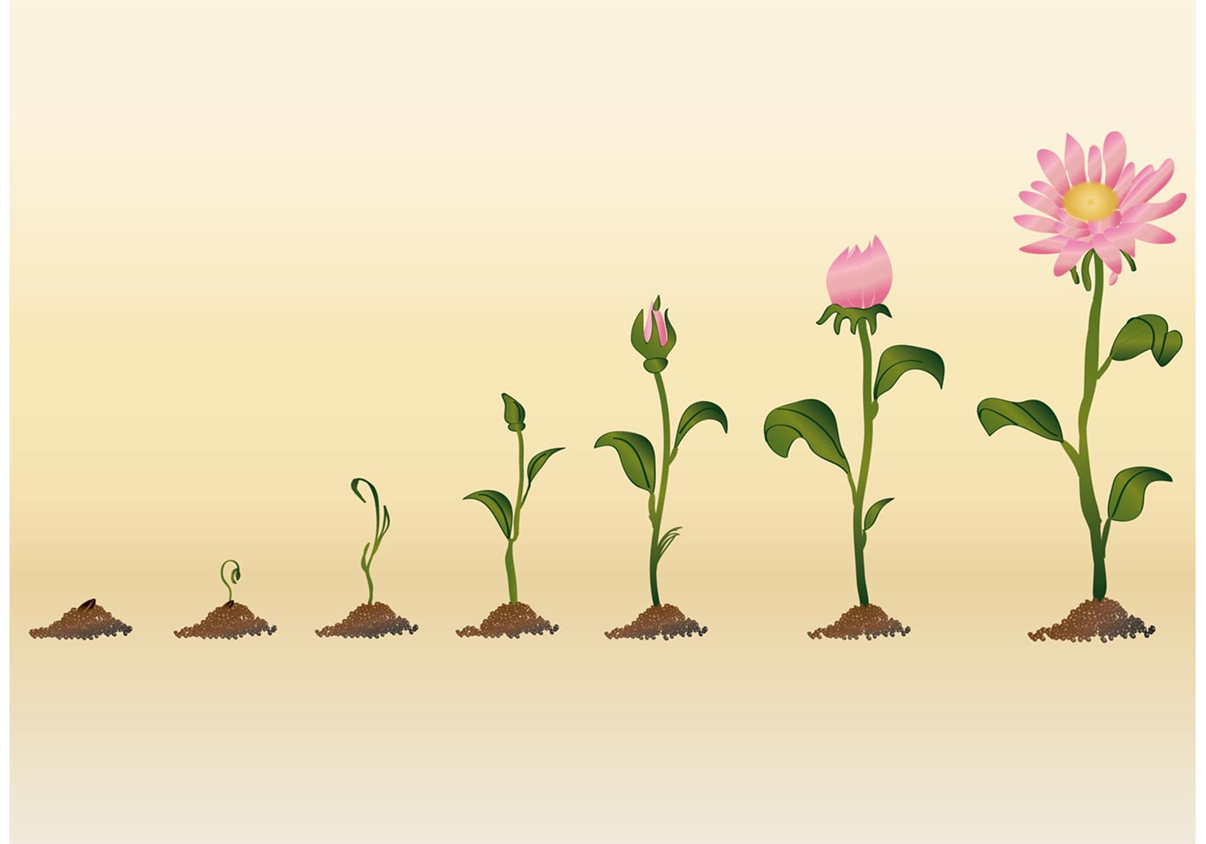 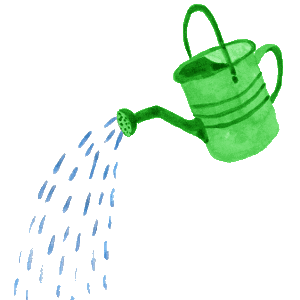 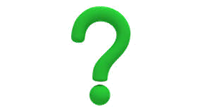 УЧЕБНАЯ
МОТИВАЦИЯ
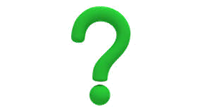 ЛЮБОЗНАТЕЛЬНОСТЬ
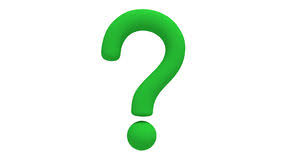 ЛЮБОПЫТСТВО
ПОЗНАВАТЕЛЬ-НЫЙ ИНТЕРЕС
УЧЕБНАЯ
ДЕЯТЕЛЬНОСТЬ
Мотив достижения успеха замещается игровым, познавательный – мотивом престижа, широкий социальный – мотивом избегания неудачи.
индивидуальная работа

дополнительным занятиям
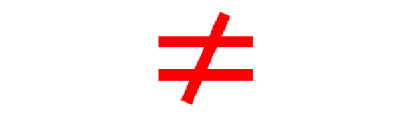 Это должен быть комплекс мер (типы заданий, система поощрений, стимулов), направленный на вовлечение в процесс познания конкретного ученика, выращивание у него позиции активного участника познавательного процесса.
Постепенное восхождение от ситуативного интереса к осмысленному и целенаправленному познанию, формирование утраченной потребности получать удовольствие от поиска нового знания – единственный адекватный путь к мотивации.
Мотивация мотивирующих.?!
Семья стала взрослоцентричной.
Современный родитель приучен все поручать специалистам.
Стратегия интенсивного родительства.
В современной семье ребенку не транслирует-ся познавательная стратегия родителей.
БИОЛОГИЧЕСКИ ЗЕРНО ПОЗНАНИЯ 
ПОСЕЯНО В КАЖДОМ РЕБЕНКЕ

МШВ ЯВЛЯЕТСЯ СЕНЗИТИВНЫМ ДЛЯ РАЗВИТИЯ МОТИВАЦИИ

ПРЕДСТАВЛЕНИЯ О СВОИХ
ВОЗМОЖНОСТЯХ
ВЛИЯЮТ НА РЕЗУЛЬТАТ
ДЕЯТЕЛЬНОСТИ

СПОСОБНОСТЬ ДЕТЕЙ ВЫДЕЛЯТЬ 
НЕИЗВЕСТНОЕ В ПРОБЛЕМЕ
ПОНИМАНИЕ ОСНОВ
ПСИХОЛОГИЧЕСКОЙ ПРИРОДЫ
РЕБЕНКА

ОПРЕДЕЛЕНИЕ УРОВНЯ
РАЗВИТИЯ МОТИВАЦИИ

РАЗРАБОТКА КОМПЛЕКСА МЕР,
НАПРАВЛЕННЫХ НА
ВОВЛЕЧЕНИЕ РЕБЕНКА В ПРОЦЕСС
ПОЗНАНИЯ

ОРГАНИЗАЦИЯ ИССЛЕДОВАТЕЛЬСКОЙ 
ДЕЯТЕЛЬНОСТИ УЧАЩИХСЯ КАК ОСНОВЫ  ОБУЧЕНИЯ

ПОИСК ПУТЕЙ ВЗАИМОДЕЙСТВИЯ С 
РОДИТЕЛЯМИ
ПСИХОЛОГИЧЕСКАЯ И
ФИЗИОЛОГИЧЕСКАЯ  НЕГОТОВНОСТЬ
К ШКОЛЬНОМУ ОБУЧЕНИЮ

ВЫСОКИЙ УРОВЕНЬ ТРЕВОЖНОСТИ

ДИВЕРСИФИКАЦИЯ ДЕТСКОГО РАЗВИТИЯ

НАРУШЕНИЕ СЕМЕЙНЫХ СВЯЗЕЙ
ПРОБЛЕМА
РЕСУРС
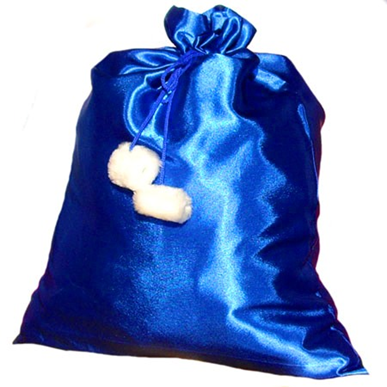 ДЕЙСТВИЯ УЧИТЕЛЯ
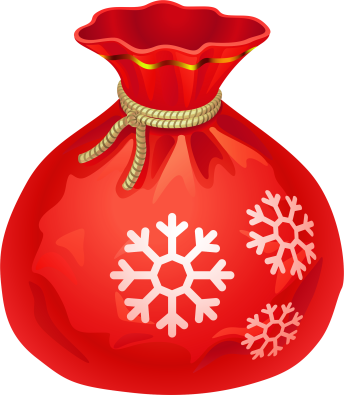 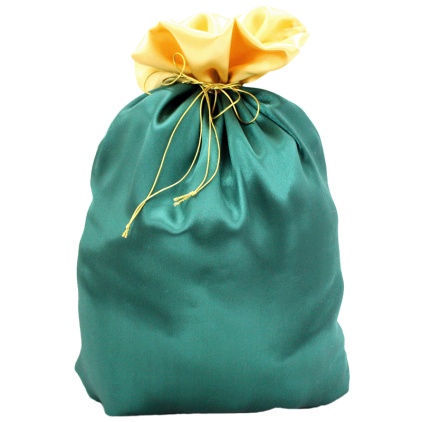 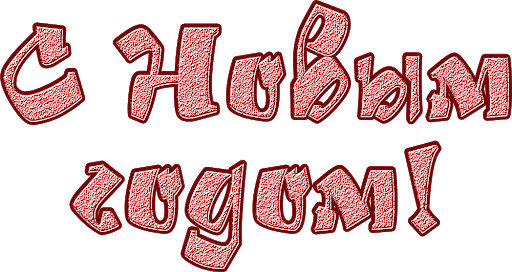 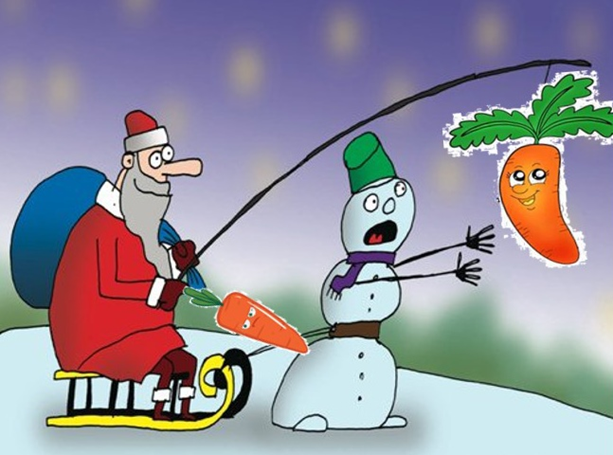